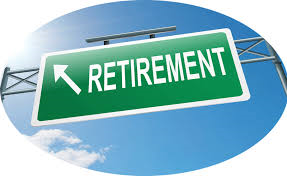 HSC Pension Service
1995 Section Workshop
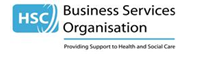 Introductions
John Coyle  

HSC Pension Service
Topics for Discussion
Brief overview of the scheme
Membership
Pensionable Service & Pay
Protection of Pensionable Pay
Additional Pension Purchase
When can I retire
Scheme Benefits (Age Retirement/VER)
Pension Application Process
Ill Health Retirement Pension
Death of a Member & Survivors Benefits
Overview of the Scheme
The HSC Pension Scheme is a Defined Benefit pension scheme which pays benefits using a defined formula based on member service and pensionable pay.
Contribution rates vary from 5% to 14.5% depending on your pensionable pay
A pension is paid at a rate of 1/80th of your service multiplied by your final years pensionable pay
Lump Sum of 3 times the value of your pension with the option to exchange part of your pension for an higher lump sum.
Normal Retirement Age is 60 (age 55 for Special Class Members)
Death in service lump sum of twice the value of your final year’s pensionable pay, (actual pay for part time workers)
Survivors pension payable to spouse, partner, dependent children
Membership of the 1995 Scheme
The scheme closed on 01/04/2015 unless you qualify through the protection arrangements

For full protection you had to be within 10 years of your normal retirement age at 01/04/2012.

This means you had to be aged 50 at 01/04/2012 (or age 45 if you were a special class nurse)

Membership ceases when you reach age 75 or have accrued 45 years membership
Pensionable Service
Your pension benefits are calculated using a formula based on the amount of pensionable service you accrue and your final years pensionable pay.
Your service is counted in the number of years and days you have actually paid contributions to the scheme
If you worked part time your service will be calculated proportionately to the hours you have worked
For example if you worked 3 days per week as opposed to 5. For each year you worked you would accrue 219 days (3/5 of a year = 219 days)
Over a 20 year period this would mean you had reckonable pensionable service of 12 years as opposed to 20
Reduced paid sickness/maternity are still treated as full pensionable service (subject to part time contracts)
Factors which can impact  1995 Pensionable Service
Positive Impacts

Added Years 
Additional Hours for Part Timers 

Negative Impacts

Breaks in Service.
Unpaid Leave
Career Breaks (where contributions have not been paid)
How to calculate Pensionable Service
Pensionable service is calculated over the period the member pays contributions. An ideal pension record could be as follows:
John joins the Trust and the HSC Pension Scheme on 01/04/1990 and works until retirement on 31/03/2020
John worked full time and has had no breaks in service or no unpaid leave.
John’s service is calculated as follows:
	
	01/04/1990 to 31/03/2020 = 30 years
	
John’s total pensionable service is 30 years
How to calculate Pensionable Service
An employee with similar career dates but working a mix of part time and full-time, has breaks in service and didn’t purchase added years









This shows how varied working patterns can effect pensionable service
Pensionable Pay Tiered Contribution Rates
Pensionable Pay 1995 Scheme
Your final years pensionable pay is actually the best 365 day period in the previous 3 years from your date of leaving.
If you are in part time service we use the Whole Time Equivalent (WTE) pensionable pay for your grade.
A Part time member’s contribution rate is based on the whole time equivalent salary rate. For example a part time band 5 employee (top of the scale) doing 50% of the standard hours earns £14,658  (£29,315/2).
Her contribution rate falls into the 9.3% bracket. She pays 9.3% of £14,658 as this contribution tier her WTE salary falls into.
When calculating her pension we will use the figure of £29,315 as her final years pensionable pay.
Steps to Use 1995 Scheme Calculator
Establish your pensionable Service which is found on your ABS, add on service from date of ABS to your estimated retirement date.
Go to HSC Pension Scheme Website
Left side of screen under “Quick Links” you will find “Calculators” located 2/3rds down the list
Click on Calculators
New Page will open with a list of Calculators
Click on “1995 Section Calculators”
New page will Open, Click on “1995 Pension Calculator and VER”
Enter your years and days service in the top yellow boxes, enter your full time pensionable pay in bottom yellow box
Press Return and your estimated pension and lump sum will be displayed
Pensionable Pay 1995 Scheme
Salary Sacrifice can affect your pensionable pay figure. Member’s pensionable pay is £30,000, they have a salary sacrifice of £5,000. Their pensionable pay is reduced to £25,000

Salary sacrifice will only affect a member of the 1995 scheme if it is applicable in their final 3 years of employment.

Types of Salary Sacrifice can include Car Lease Schemes, Childcare Vouchers, Cycle to Work scheme.
Example Calculation
Using the information from the previous examples we can see how part time service can affect the calculation of benefits.
If we assume Johns Pensionable pay is £30,000
Using the online calculator, Johns Pension would be calculated as follows:

	30 years/80 x £30,000 = Pension
	Pension x 3 = Lump Sum

	Pension = £11,250
	Lump Sum = £33,750
Compare this calculation to the  part time member who accrued 19 years 278 Days service
Protection of Pensionable Pay
Two types of protection - protection through no fault of the member & Voluntary Protection 
Member must have at least 2 years qualifying service
Through no fault of the member – Acceptable Reasons 
         A change in the nature of the duties performed, for example due to ill
         health     	
         A move to a lower paid post because of pending or actual
         redundancy.
         Being transferred to other employment with an employer. 
         Downgrading of Pay through AFC/RPA
Request should be made within 3 months of reduction to  pay
Protection of Pensionable Pay
Voluntary Protection of Pay 

	Member must have attained MPA (Age 50/55) 
	Member steps down to a less demanding role
	Pay must reduce by at least 10%
Request must be made after 12 months but within 15 months of member going on reduced pay
Members should apply using forms PROPAY1
Employer should complete PROPAY2
If protection of pay is applicable HSC pension service will calculate your benefits accrued to the date of reduction at the higher rate of pay
Protection of Pay Calculation
Jane has 30 years service. Her pay was £30,000 and as a result of re-deployment her pay drops to £24,000. Jane applied for protect her pension and lump sum at her pensionable pay of £30,000. 

Jane works another 10 years to retirement. At retirement Jane's final years pensionable pay is £25,000

Jane's pension will be calculated as follows:

30 years / 80 x £30,000 = Pension 1 (lump sum = 3 x pension)

10 years / 80 x £25,000 = Pension 2 (lump sum = 3 x pension)
Protection of Pay Calculation
Pension 1 
	30/ 80 x £30,000 = £11,250 (pension)
	£11,250 x 3 = £33,750 (lump sum)

Pension 2 
	10/ 80 x £25,000 = £3,125 (pension)
	£3,125 x 3 = £9,375  (lump sum)

Total Benefits
	Pension =    £14,375
	Lump Sum= £43,125
Additional Pension Purchase
Members may increase their retirement package by opting to purchase additional pension benefits in blocks of £250 up to a maximum of £5,000 
You can make requests for the cost of purchasing additional pension by submitting Form AP1 to HSC Pension Service
HSC Pension Service will calculate and advise you of the costs (LS or instalments)
If you opt to pay by instalments HSC Pension Service will liaise with Payroll Shared Service to set up deductions from your salary
If you opt to pay by cheque you should forward it to HSC Pension Service 
Example cost of additional pension of £1000 per annum for Female age 55 = £402 per month for 4 years or £17,240 lump sum
Scheme Benefits Payable
Voluntary Early Retirement

Normal Age Retirement

Ill Health Retirement

Death in Service / Survivors Benefits
Voluntary Early Retirement
Voluntary Early Retirement (VER) is available to members who have reached their Minimum Retirement Age (MRA).

MRA in the 1995 Scheme is age 50 (if in pensionable service before 05/04/2006, otherwise age 55)

Reduction factors are applied to the benefit calculation to take account of it being in payment longer

Reduction factors are applied to both the pension and the lump sum

You can use the VER Calculator on the website to estimate the potential reduction in benefits.
Reduction Factors
Pension Reduction Factors
Lump Sum Reduction Factors
How does VER Affect my Benefits?
Example VER Calculation
Cathy retires at age 54 from the HSC Pension Scheme and has accrued the following benefits:
Pension = £12,000 per annum & Lump Sum = £36,000
As Cathy is retiring early her benefits are reduced as follows:
	
	Pension £12,000 x 0.768 = £9,216 per annum
	Lump Sum £36,000 x 0.867 = £31,212

Survivors benefits are not affected by these reductions
Steps to Use 1995 Scheme VER Calculator
Establish your pensionable Service which is found on your ABS, add on service from date of ABS to your estimated retirement date.
Go to HSC Pension Scheme Website
Open the 1995 Scheme Calculator as shown previously
Enter your years and days service in the top yellow boxes, enter your full time pensionable pay in bottom yellow box
Press Return and your estimated pension and lump sum will be displayed without reductions
At the bottom of the screen you will see a “VER Calculator Tab”, click on this Tab and you will be taken to a new screen
On the new screen enter your age in years and months at the date you propose to retire
Press return and your pension and lump sum figures will be displayed
Age (Normal) Retirement
When you reach Normal Retirement Age (NRA), Age 60 (or 55 if you hold Special Class Status) you can apply for your Pension Benefits.
Your benefits are calculated on the service you have accrued and your best pensionable pay of the last 3 years of scheme membership.
The follow formula is used in the calculation:
	Service/80 x Pensionable Pay = pension
	Pension x 3 = Lump Sum
You have the option to convert part of your pension to take an additional lump sum at a rate of £12 lump sum for every £1 of pension given up.
You cannot convert all of your pension for a one off lump sum.
Steps to Use Pension Commutation Calculator
Use the 1995 Scheme Calculator to establish the value of your pension and Lump Sum at your proposed Retirement Date. Take a note of these figures.
Go to the Calculators Page on the Scheme Website 
Click on “Pension Commutation Calculator” (below list of calculators)
In Option 1 under the 1995 Scheme Benefits Section enter your original Pension and Lump Sum in the yellow boxes
The Calculator will display the maximum lump sum allowed and reduced pension.
If you want to choose an additional lump sum but not as high as the maximum enter the amount of pension you want to give up in the yellow box in Option 2
Age (Normal) Retirement cont.
Using example of John’s service from earlier and inputting the information into the pension calculator we can see benefits calculated are as follows
Service of 30 years and a pensionable pay figure of £30,000
		Pension = £11,250
		Lump Sum = £33,750
Using the Pension Commutation Calculator we can calculate a higher lump sum if the member chooses this option
Maximum Lump Sum option
		Pension = 	£9,041
		Lump Sum =	£60,258
Age (Normal) Retirement cont.
In comparison if we use the pensionable service record for the member who had breaks in service and worked part time hours for a period of time we can see by using the Pension Calculator the benefits are as follows:

Service of 19 years 278 days and a pensionable pay figure of £30,000
		Pension = 	£7,410
		Lump Sum =	£22,230

Maximum Lump Sum option
		Pension = 	£5,955
		Lump Sum =	£39,690
Pension Application Process
If you are thinking of retiring through Normal Age Retirement or VER you should meet with your Manager as soon as possible. (usually 4 months in advance of your proposed date)

You may wish to visit the scheme website and use the calculator to estimate the value of your benefits

When completing the AW6 you should pay particular attention to Part 6, the section which asks if you wish to take an additional lump sum.

At this point you should make a decision based on you own circumstances.
Pension Application Process
HSC Pension Service will not advise you which option to choose, if you are in any doubt you should speak to an independent financial advisor

Please submit you birth certificate with the application form to speed up the process

At this point you do not have to submit your marriage, civil partnership certificate, decree absolute, spouses birth certificate.

You should allow up to 4 months for the process of initially applying for your pension to actually receiving your benefits.
Returning to Work in the HSC
Special Class Nurses & Mental Health Officers who retire between the ages of 55 and 60 who wish to return to employment in the HSC
Members must retire from their job and must take at least a 24hr break from employment
Member is not permitted to work more than 16 hours per week in their first month of re-employment
Members salary on re-employment + their pension cannot exceed what they earned prior to retirement.
	e.g Member retires on a salary of £30,000
	Their pension is £10,000. They are therefore permitted to earn 	£20,000 per year on re-employment.
Normal Members must adhere to points 1 + 2 but there is no limit on their earnings
Ill Health Retirement
There are two types of Ill Health Retirement

Tier 1 - where the member is found to be permanently incapable of efficiently discharging the duties of their employment 
Tier 2 - where the member is found to be permanently incapable of any regular employment

If a member feels they meet the criteria for Ill Health Retirement and cannot continue in their employment they can apply to have their pension benefits paid early.
Your HR & OHS teams will assist you in this process
If found to be medically unfit your benefits will be paid before NPA  without any reductions applied.
Ill Health Retirement (Cont.)
Tier 1 benefits are based on the service you have accrued to date.
These benefits are calculated on the service accrued to date of Ill Health Retirement and Final Years Pensionable Pay.

Service/80 x Pensionable Pay = Pension
Pension x 3 = Lump Sum

Tier 2 benefits are based on the service you have accrued to date plus a possible enhancement of service up to your normal retirement age (age 60). 
The amount of enhancement varies depending on your age, service accrued etc.
Ill Health Retirement (Cont.)
If a member has a terminal illness and is awarded Tier 2 Ill Health Retirement and is found to have a life expectancy of less than a year they will have the option to commute their benefits to a one off lump sum.

This is calculated by awarding the member the maximum lump sum payable by commuting a proportion of their pension at a rate of £12 lump sum for every £1 pension exchanged up to the maximum permitted by HMRC regulations in addition to their mandatory lump sum.

The remaining pension is then multiplied by 5 and converted to a one off lump sum payment.
Death Benefits
If a member dies in service a death gratuity is payable equal to twice the members actual annual pensionable pay. This benefit is paid to the member’s spouse or estate (for unmarried/civil partnership members) unless otherwise requested (DG3 form).

If Tom dies in pensionable membership and had an actual annual pensionable pay figure of £25,000 then the death gratuity payable is £50,000

If a member has at least 2 years service, an initial survivors pension equal to the member’s pensionable pay is payable for 6 months.
Death Benefits cont.
If a member has at least 2 years service, a long term adult survivor’s pension is payable to a spouse, civil partner or a co-habiting partner at a rate of 50% of your notional tier 2 ill health pension. (Female service prior to 06/04/1988 does not count towards this calculation)

If there are any dependent children a surviving children's pension equal to 25% of your notional tier 2 ill health pension for one child and 50% for 2 or more. 

A dependent child is deemed to be aged under 23 (or aged 23 or over and incapable of earning a living due to permanent physical or mental infirmity which he/she was suffering at the time the member died).
Death Benefit Nomination Forms
A member can nominate anyone to receive the death gratuity in the event of their passing.
This is done by completing the form DG3 available from the scheme forms section of the website and submitting it to HSC Pension Service
Form PN1 can be used if you wish to nominate your partner to receive a survivor’s pension in the event of your death. Certain criteria must be met such as:
you and your partner have been living together in an exclusive long-term relationship for at least 2 years; 
you and your partner are free to marry or to enter a civil partnership
you and your partner are financially interdependent i.e. you rely on your joint finances to support your standard of living, although you do not need to be contributing equally
Contact Details
HSC Pension Service 
Waterside House
75 Duke St
Derry
BT47 6FP

E-Mail   hscpensions@hscni.net 
             
Website www.hscpensions@hscni.net 	
Tel        02871 319111